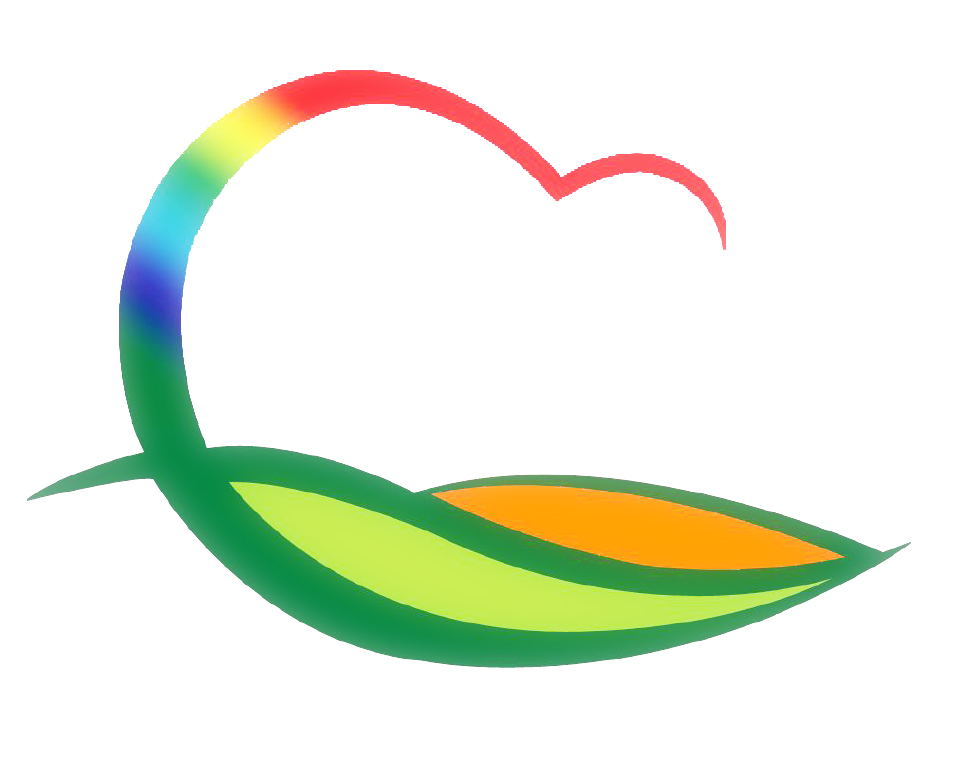 시 설 사 업 소
[Speaker Notes: 먼저, 지금의 옥천입니다.]
3-1. 노근리평화공원 경계면 환경정비공사 추진
6. 8.(월) ~ / 188,166천원 / 호안블록 및 안전휀스
안전휀스 설치
3-2. 군민운동장 노후시설 개보수사업 추진
6. 8.(월) ~ / 3,000백만원 / 비가림막 및 조명타워(4개소) 설치 
실시설계용역 완료 및 건축, 소방 인·허가 협의
3-3. 노근리사건 70주년 기념식 추진
6. 10.(수) 14:00 / 93,000천원
기념식 대행사 선정을 위한 제안 평가위원회 개최